POUKE IZ BIBLIJE :             P S A L M I
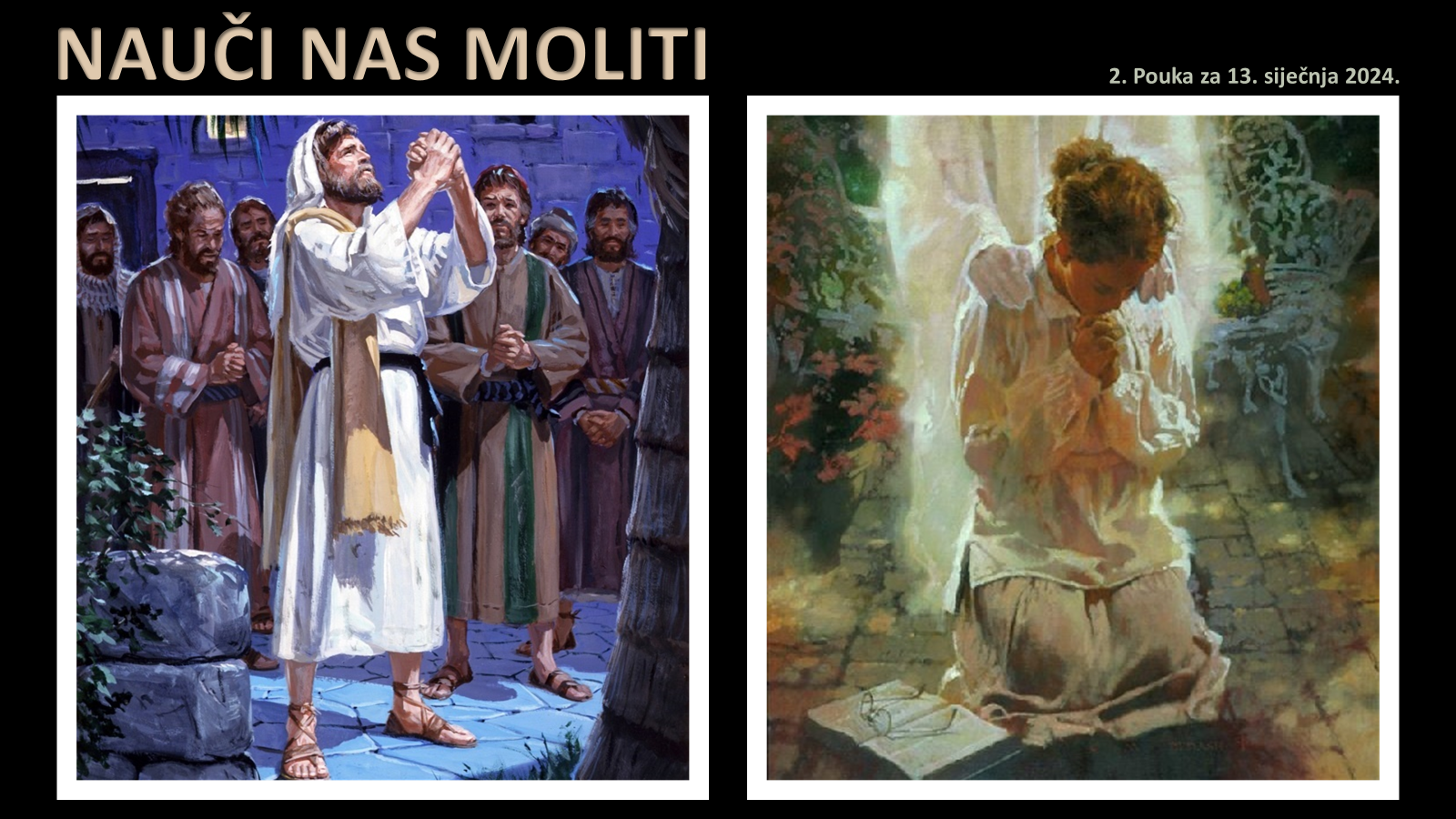 1. tromjesečje 2024                          Prezentacija biblijske pouke                        13. siječnja 2024.
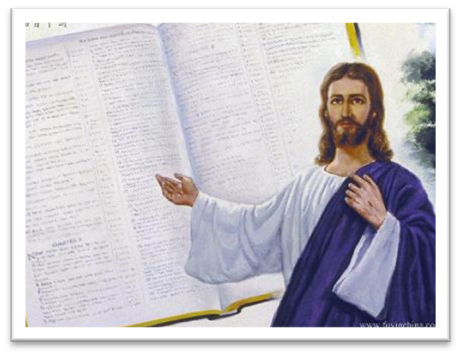 Upamtite redak
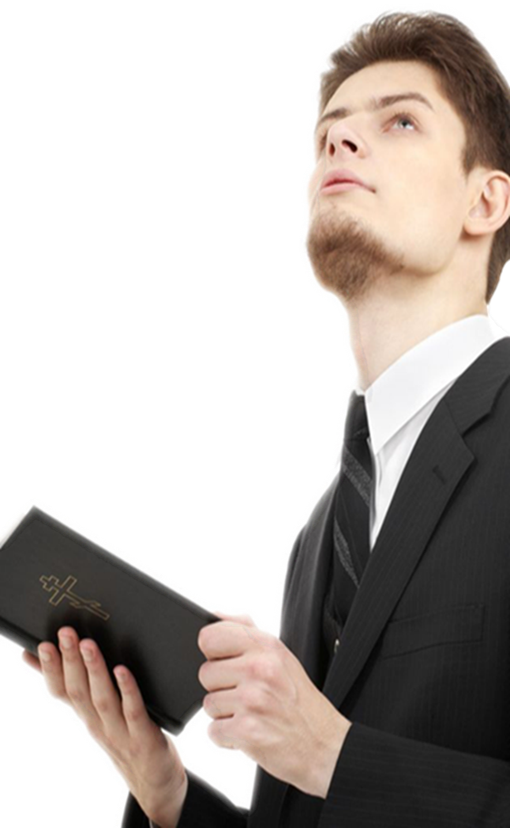 LUKA 11, 1 :
“Kako je molio na nekom mjestu pa prestao, reče mu jedan od njegovih učenika: ‘Gospodine, nauči nas moliti, kao što je i Ivan naučio svoje učenike.“
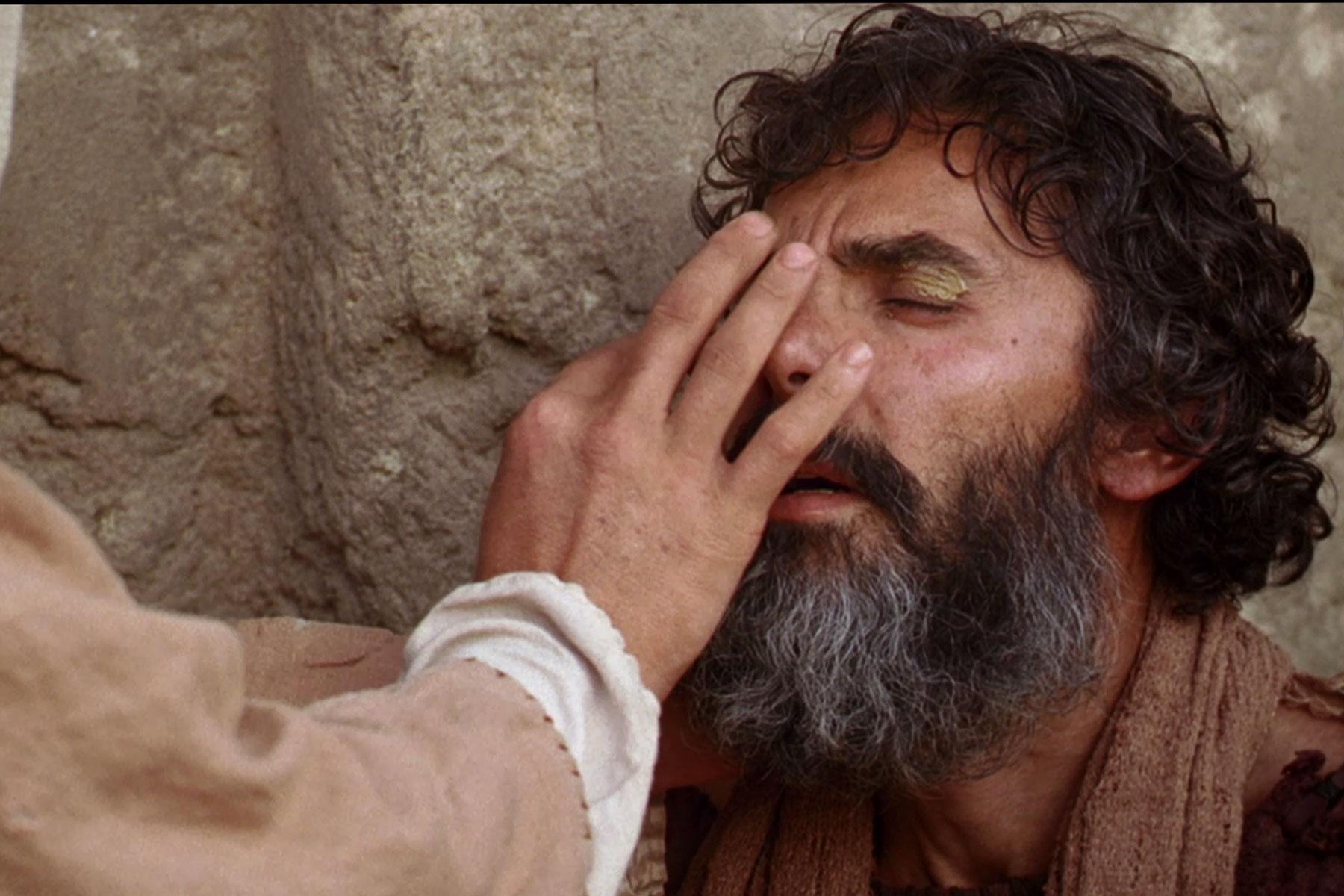 Božja misija za nas
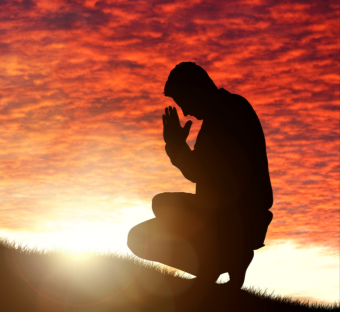 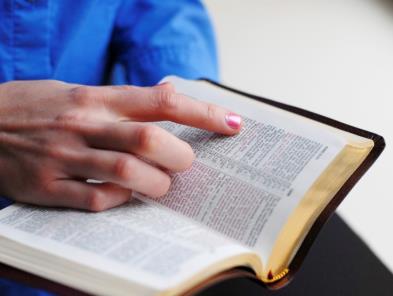 U Psalmima nalazimo široku lepezu osjećaja koji pokazuju veliki
raspon ljudskog iskustva, od uzvišenog štovanja do duboke tuge. Iako
pisani prije više od 25 stoljeća, Psalmi nadilaze vrijeme u kojem su
napisani i ostaju u velikoj mjeri poučni za nas danas. Ovog ćemo tjedna razmišljati o očaju koji je psalmist izrazio u vrijeme nevolje. Tijekom proučavanja razmotrit ćemo četiri psalma koji nas mogu poučiti kako da se molimo usred svakidašnjih borbi: Psalam 44; 22; 13; 60.
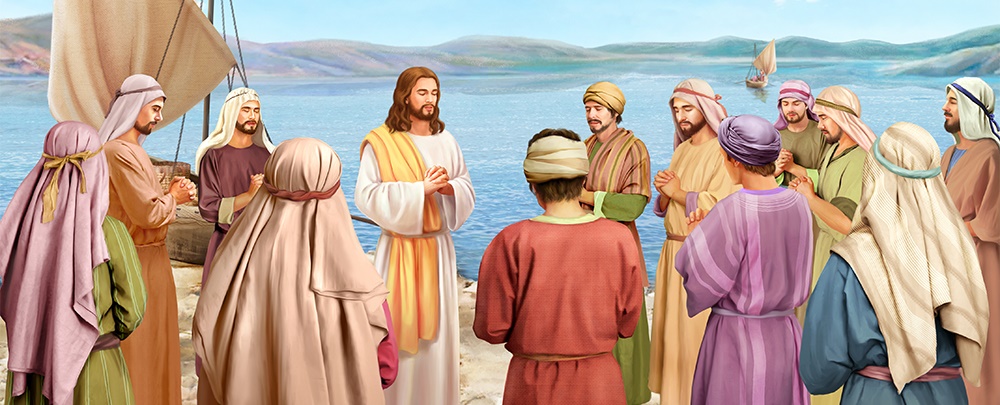 “I dogodi se, dok je na jednom mjestu molio,da mu, kad prestade, reče jedan od njegovih učenika: ‘Gospodine, nauči nas moliti, kao što je i Ivan naučio svoje učenike!’” (Luka 11,1  VŽB)
Bog je Izraelu dao molitvenik s naslovom: Psalmi.
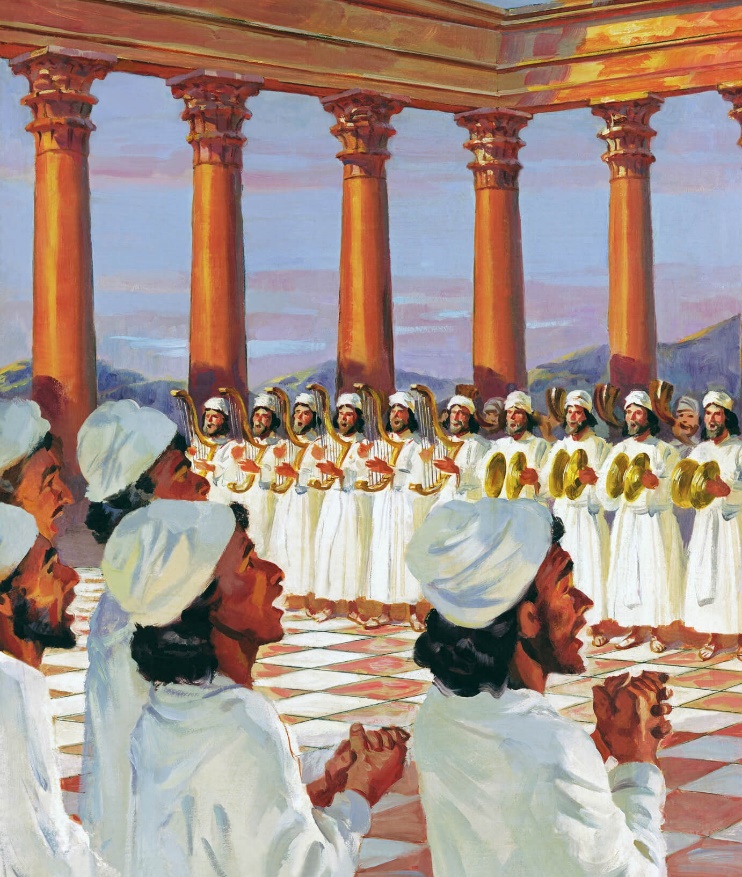 Psalmi izražavaju najdublje osjećaje kojima su se njegovi autori obratili kralju i Gospodaru svog života.
Nesumnjivo, u tim ćemo osjećajima pronaći odraz vlastitih osjećaja.
Ako ste tužni, pročitajte Psalam. Ako ste uznemireni, pročitajte Psalam. Ako vas sumnje preplave, pročitajte Psalam. Ako vam je potreban oprost, pročitajte Psalam. Ako vam srce preplavljuje zahvalnošću, pročitajte Psalam. Ako ste pronašli trenutak sreće, pročitajte Psalam.
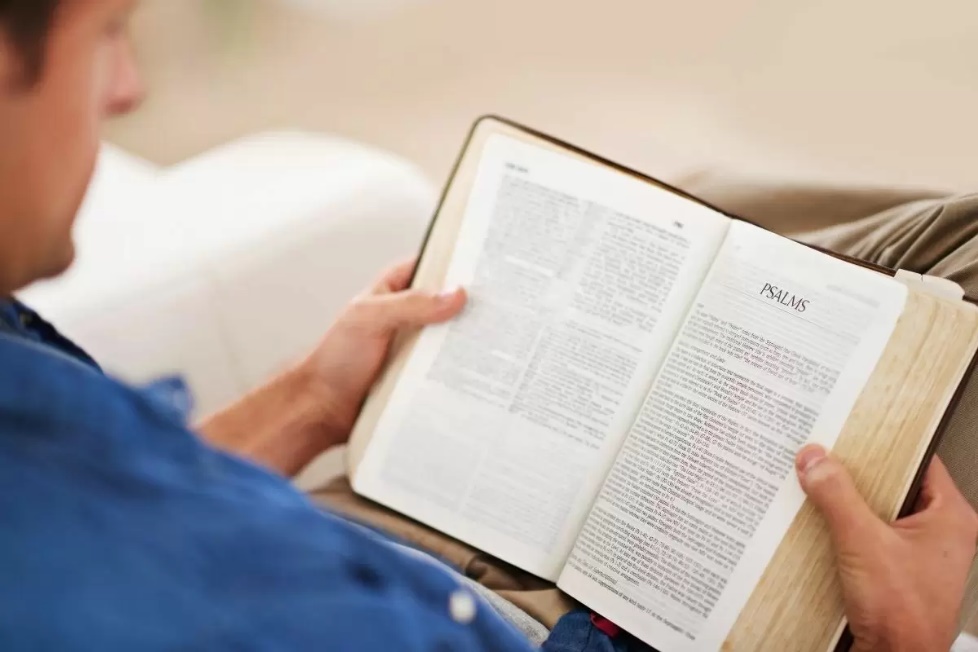 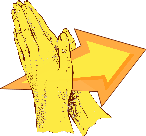 Molite koristeći psalme (Jakov 5,13).
Molite u teškim vremenima (Psalam 44).
Molite u vremenima očaja (Psalam 22).
Molite između sumnje i nade (Psalam 13).
Molite za obnovu (Psalam 60).
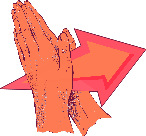 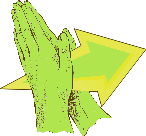 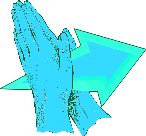 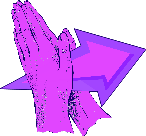 MOLITVA POMOĆU PSALAMA
“Trpi li tko među vama nevolje? Neka moli! Veseli li se tko? Neka pjeva hvalospjeve!" (Jakov 5,13)
Vidljiva je uporaba psalama kao pjesama hvale (1 Kor. 16,9); Ali to nije jedina upotreba.
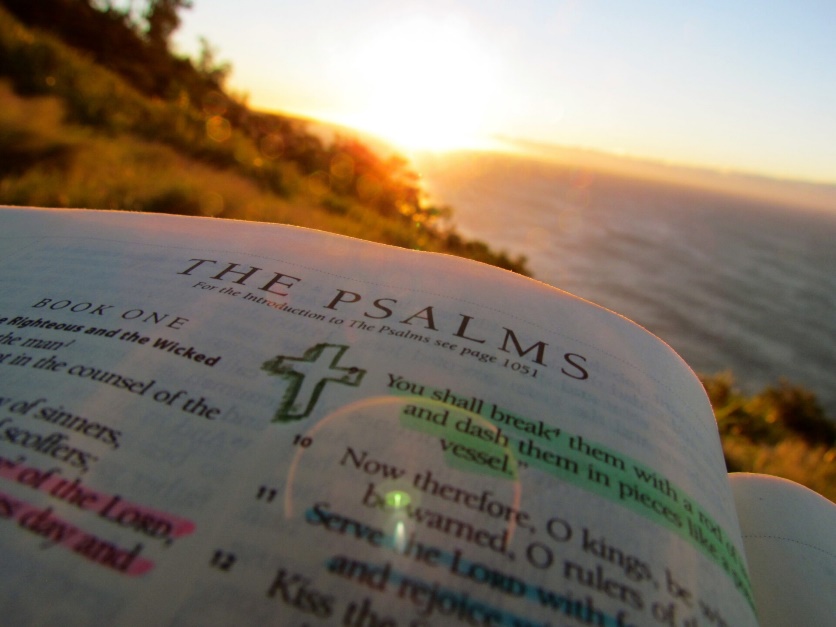 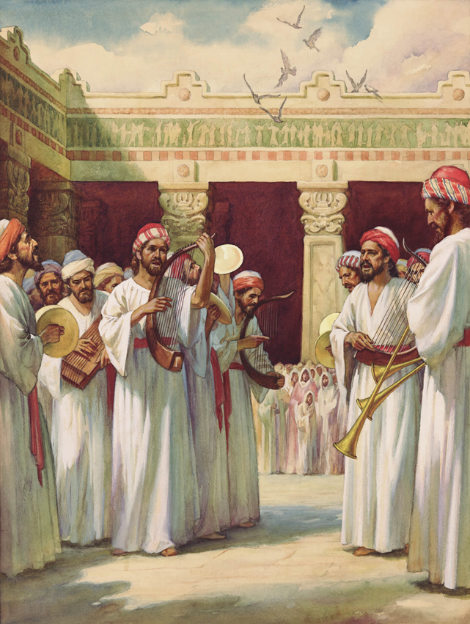 Svaki psalam je molitva Bogu koju treba koristiti u skladu s potrebama trenutka: tugovati; zahvaliti; tražiti oprost; tražiti božansko usmjerenje; za pamćenje povijesti; za pohvalu; pokazati ljutnju...
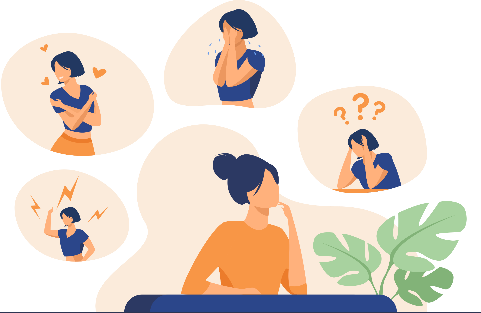 Kako možemo koristiti psalme kao molitve?
MOLITVA U TEŠKIM VREMENIMA
“Ali zbog tebe ubijaju nas dan za danom; i mi smo im ko ovce za klanje" (Psalam 44,23)
Osjećate li da se Bog prema vama odnosi nepravedno dopuštajući vam da živite u teškim situacijama koje ne zaslužujete?
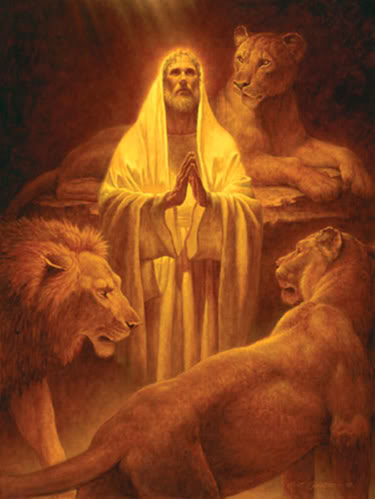 Možda da, ili možda ne. Ali ako je tako, biste li to izrazili u rečenici, bilo javnoj ili privatnoj?
Psalmist se nije ustručavao to učiniti. Izraelski narod je bio opljačkan, prognan i ubijan. A nisu učinili ništa da to zasluže! Nisu se okrenuli od Boga niti sagriješili protiv Njega (Ps. 44, 9-19).
Poput psalmista, trebamo slobodno izraziti svoje osjećaje i emocije Bogu u molitvi. Predstavimo stvarnost kako je doživljavamo. Prepoznajmo da nas On može izvući iz najsloženijih situacija (Ps. 44,1-8), čak i ako ne razumijemo zašto to sada ne čini.
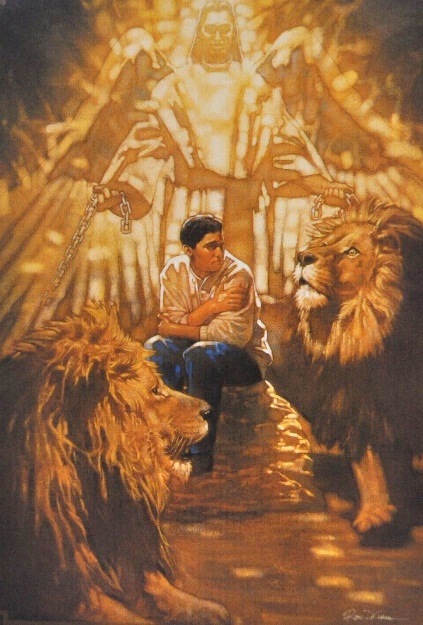 Prije svega, ne sumnjajmo da je, čak i usred nevolja i poteškoća, Bog pun ljubavi i milosrđa (Ps. 44,26).
MOLITVA U VREMENIMA OČAJA
“Ne udaljuj se od mene, jer nevolja je blizu, jer nikoga nema tko bi pomogao." (Psalam 22,11 VŽB)
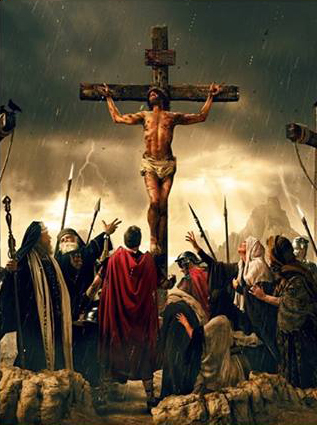 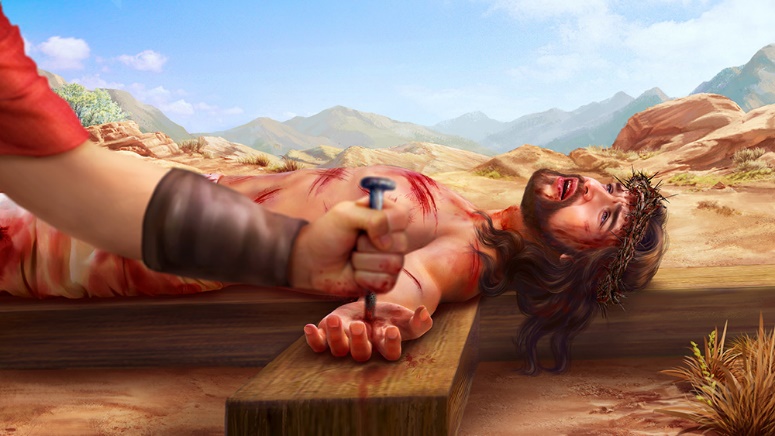 Zamislite Isusa kako moli riječima Psalma 22,1 dok Njegovo tijelo visi na križu (Ps 22,14); probodene Mu ruke i noge (Ps. 22,16 VŽB); okružen prijetećom gomilom (Ps. 22,7.8); gledajući vojnike kako dijele Njegovu odjeću (Ps. 22,18); žedan, čekajući trenutak svoje smrti (Ps. 22,15); ... beznadan.
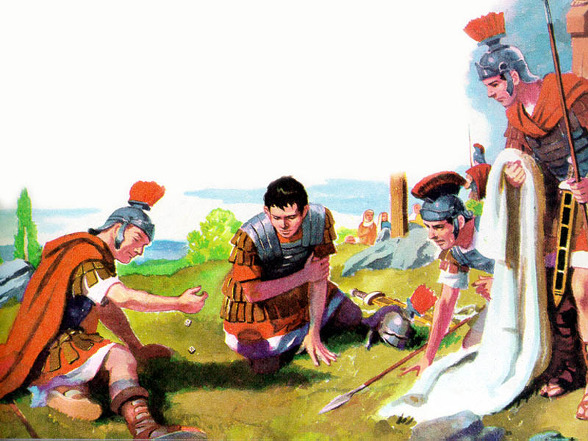 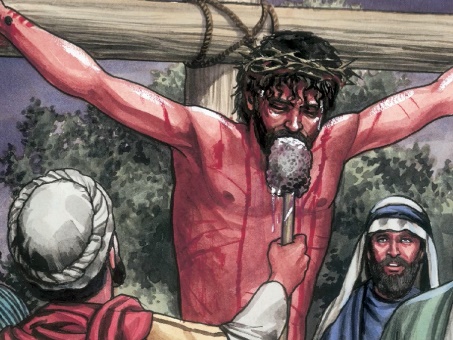 Vaša situacija možda nije bolna kao Isusova, ali sigurno ste se u nekom trenutku osjećali beznadno, poput Njega.
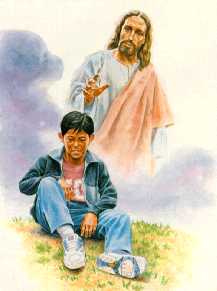 U tim trenucima psalmi nas uče moliti gledajući izvan naše trenutne situacije i vidjeti vjerom obnovu našeg života. Pogledajte vjerom vremena kada ćemo se vratiti slaviti Boga s radošću i veseljem (Ps. 22, 25-26).
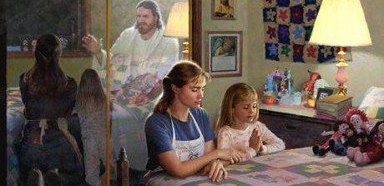 U vremenima očaja možemo biti sigurni da nas Bog čuje. Stalo mu je do naše nevolje i vidi nas, iako Ga ne vidimo (Ps 22,24) i zovemo u pomoć.
MOLITVA IZMEĐU SUMNJE I NADE
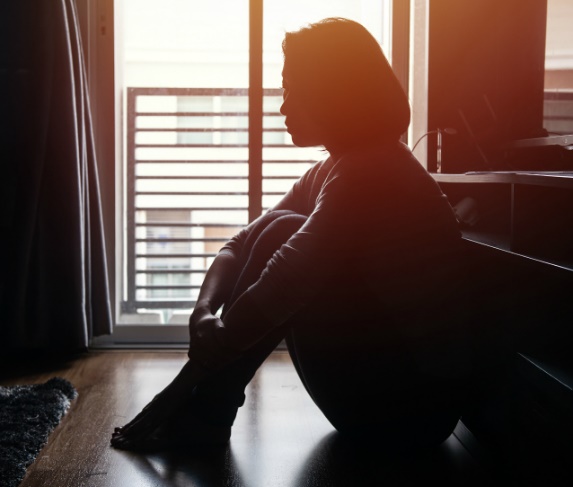 “Ta dokle, Jahve, dokle ćeš me zaboravljati? Dokle ćeš skrivati lice od mene” (Psalam 13,1)
Je li me Bog zaboravio? Ponekad je naša percepcija da je tako. Psalmist je to vrlo jasno izrazio. Ali on je otišao izvan sumnje i pokazao nam svoju nadu.
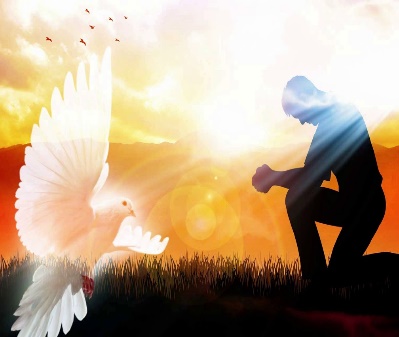 Kada smo u nedoumici, trebamo zamoliti Svetog Duha da "prosvijetli naše oči", to jest da nam pomogne odagnati naše sumnje (Ps. 13, 3).
Ovaj psalam nam pokazuje da je također umjesno da molimo Boga u molitvi da djeluje. Moramo biti sigurni da su obećanja sadržana u Psalmima također I za nas danas.
MOLITVA ZA OBNOVU
“Da bi ljubljeni tvoji bili izbavljeni, spasi desnicom svojom i usliši me.” (Psalam 60,5 VŽB)
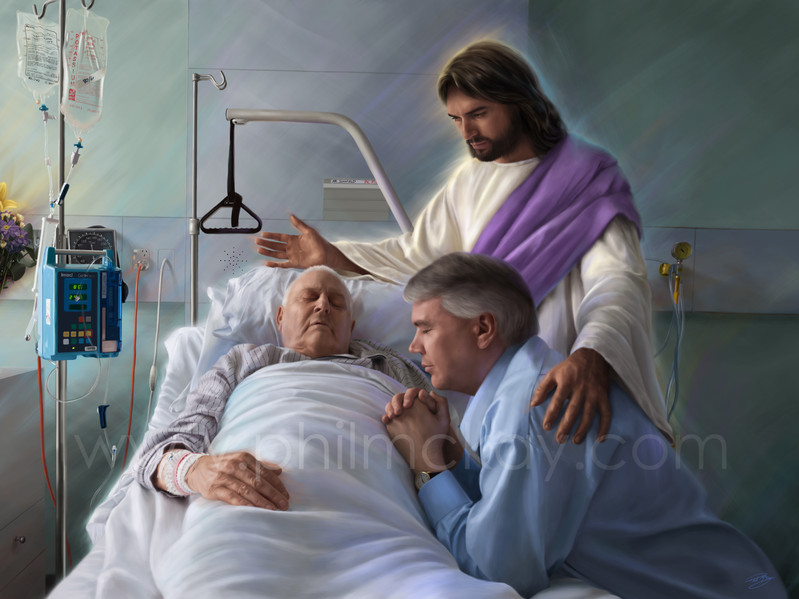 Psalmi tužbalice - poput 60. - molitve su izražene u vremenima fizičke, psihološke ili duhovne boli (ili sve ovo zajedno).
Pomažu nam da budemo svjesni da je patnja dio iskustva i pravednih kao i  nepravednih.
Psalmi nam također pomažu shvatiti da Bog ima kontrolu i da će nas izbaviti u pravo vrijeme (Ps. 60, 5).
Naša patnja pomaže nam da budemo suosjećajni prema onima koji pate, poput psalmista koji, vidjevši svijet potresen, moli Boga: "Iscijeli joj rasjeline jer se uzdrmala." (Ps. 60, 2)
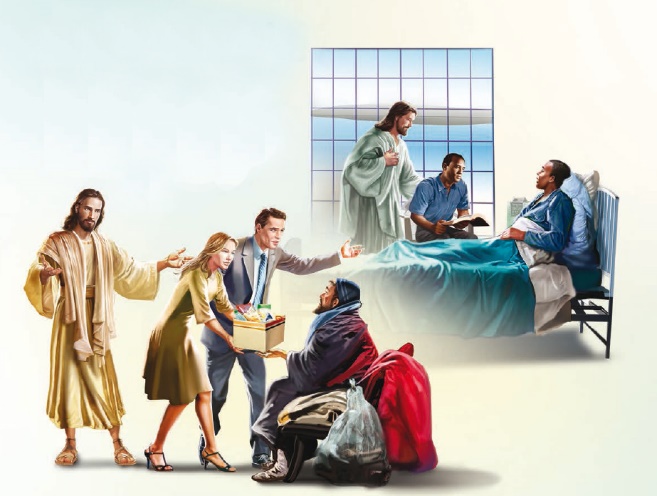 “Katkada se može pojaviti u nama duboko osjećanje o našoj nedostojnosti i da nas is- puni strahom. Ali to nije dokaz da je Bog pro- mijenio svoj odnos prem nama ili mi prema Bogu. Mi ne smijemo pokušavati da u sebi probudimo neka jaka osjećanja. Možda da- nas ne osjećamo onaj mir i radost što smo ih jučer osjećali. Ali trebamo vjerom prihvatiti Kristovu ruku i da se uzdamo u Njega u dani-ma mračnim kao i u svijetlim.«
Ellen G. White, Poruka mladim kršćenima, str. 72
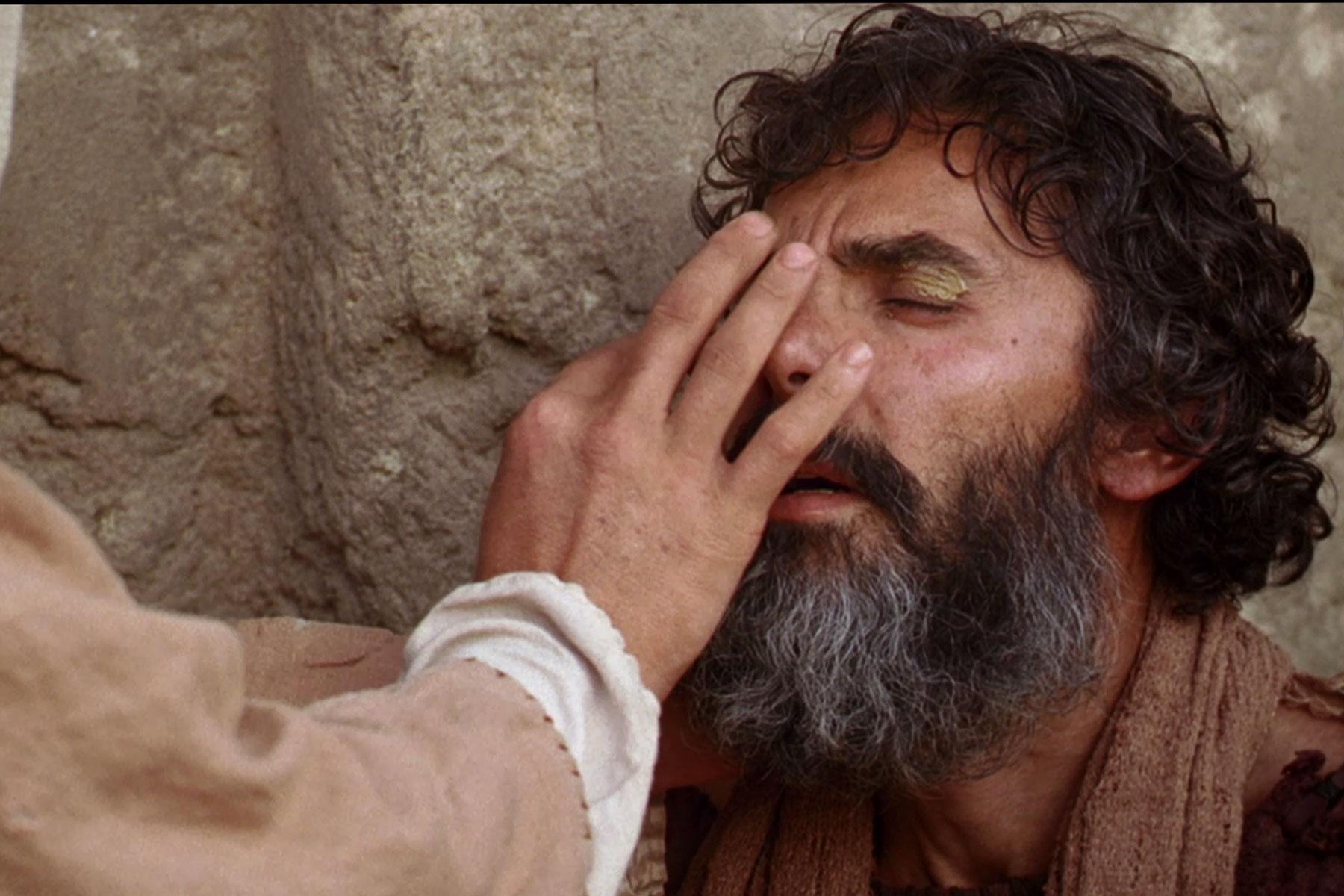 ZAKLJUČAK
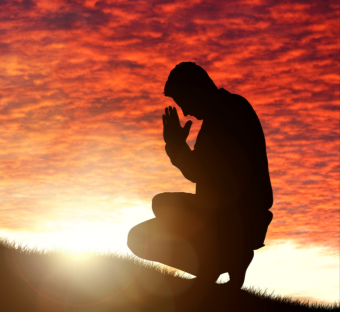 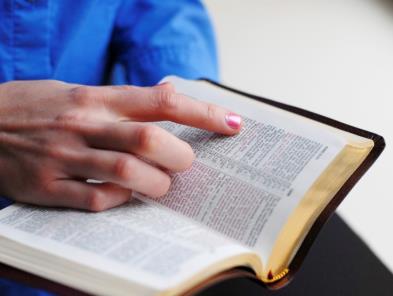 Sinovi Korahovi uzdaju se u Boga (Ps. 44,5-9) bez obzira na poniženja s kojima se suočavaju, jer se sječaju kakva je djela Jahve učinio za njih (Psalam 44,2-4). Na kraju psalma nema jasnog odgovora od Jahve. Njegova šutnja pokazuje da mnogo puta s ove strane vječnosti možda nečemo dobiti odgovors Neba kakav želimo. Međutim, ne smijemo dopustiti da nas očaj preplavi ili slomi našu vjeru.               
Bez obzira na povijesno podrijetlo 22. psalma, nema sumnje da je on mesijanski. Psalam 22,8 primjenjuje se na Isusa na križu i na one koji Mu se rugaju (Marko 15,29; Matej 27,39.40). Psalam 22 izražava isto savršeno povjerenje i pokornost Očevoj volji. Poput mnogih psalama, ovaj psalam završava riječimaizbavljenja (Ps. 22,21-23) i hvalom (Ps. 22,24-27). 
Pitanje koje psalmist postavlja u 13. Psalmu jest “Dokle?” (Ps. 13,2.3; 35,17; 74,10; 79,5; 80,5; 89,47; 90,13; 94,3). “Dokle?” Ovaj upitni oblik jednostavno iznosi želju za saznanjem koliko će još Bog zahtijevati od vjernika da čeka. Štoviše, “Dokle?”zahtijeva od Jahve da djeluje. 
Naslov Psalma 60 otkriva povijesni kontekst u kojem je napisan. Psalam 60 povezan je s dogaajima iz 2. Sam. 8,1-14. U to vrijeme David je postao kralj cijelog Izraela(2. Sam. 5,1-5), utvrdioje Jeruzalem kao glavni grad svojeg kraljevstva (2. Sam. 5,6-10). Psalam 60 uvjerava nas da je Bog sa svojim narodom (Ps. 60,8-10). Zato David traži Božju prisutnost u najtežim trenucima (Ps. 60,11-13). “S pomoću Božjom hrabro ćemo se boriti, a on će zgaziti naše dušmane.” (Psalam 60,14).
PRIMJENA
?
Kako mi znanje iz pouke: ”Nauči nas moliti“, može pomoći danas?
Razumijevši da mi Isus želi pomoći, da se podsjetim naloga: ”Prestanite i znajte da sam ja Bog” (Ps.46,10), da shvatim da je Biblija još uvijek Božji najveći dar koji otkriva Njegov plan otkupljenja,
Želim li usred društvenih i kulturoloških utjecaja prihvatiti Sveto pismo kao autoritativno, nepogrešivo otkrivenje Božje volje? 
Želim li ostati vjeran čitavom Pismu a to znači držati i zapovijedi Božje i imati svjedočanstvo Isusa Krista?
PRENOŠENJE ISTINE
Koje  promjene  trebam ostvariti u svojem životu?
?
Koje biblijsko načelo iz ove pouke možemo  primijeniti danas?
PLAN
?
Kako pouku: ”Nauči nas moliti”, možemo koristiti idući tjedan?
Razgovarajte u razredu ili skupini:
1. Pročitaj Ps. 105,5; Kol. 3,16; Jakov 5,13. Koje mjesto Psalmi zauzimaju u vjernikovom bogoslužju?                                                                                                                                                                                                                                                                                                                                                                                                                                                                                                                                                                                                                                                                                                                                                                                                                                                                                                                                                                                                                                                                                                                                                                                                                                                                                                                                                                                                                                                                                                                                                                                                                                                                                                                                                                                                                                                                                                                                                                                                                                                                                                                                                                                                                                                                                                                                                                                                                                                                            
2. Pročitaj Kol. 3,16. Zašto je čitanje Biblije prvi I najbitniji korak u tom iskustvu ? 
3. Pročitaj  Ps. 44. Pročitajte cijeli psalam. Što nam se ovdje govori I zašto je to bitno za vjernike uvijek? 
4. Pročitaj Ps. 22. Pročitajte ovaj psalam. Što možemo naučiti o povjerenju u Boga usred velike patnje?  
5. Pročitaj Ps. 13. Koja dva raspoloženja prepoznajete u ovom psalmu? Koja odluka je dovela do tako krupne promijene u razmišljanjima psalmista?  
6. Pročitaj Ps. 13,1. (VŽB) Koliko god takve misli bile pogrešne, zaboravlja li Bog ikada ikoga od nas?
7. Pročitaj Ps. 60,3-8.44, Kako možemo imati koristi od psalama tužaljki čak I u radosnim trenucima života?
8. Pročitaj Ps. 11,4; 10,1; 41,13.  Gdje je sve Bog istodobno?
NAČELO
PRIMJENA
PROBLEM
ODLUKA
Ulaskom u novo tromjesečje pred na- ma je nova zadaća: proučavanje Knji-  ge psalama. Psalmi su izvor blago- slova, nade i buđenja, oni su vodić za preispitivanje sebe i razmišljanje o Božjoj ljubavi i budi u nama  želju za novim predanjem Bogu. Gdje naći plemenitije riječi da se izrazi radost nego u psalmima proslavljanja i naše zahvalnosti. Psalmi su napisani u po-sebnom teološkom i književnom kon-tekstu, oni su Božje otkrivenje svima.
Želim naučiti vjerovati Bogu i Njegovoj Riječi i onda kada mi nije sve jasno! Moja nada u vječni život ne temelji se na vješto izmišljenim priča- ma. Njen je temelj, u koji čvrsto vjerujem, pouz- dano Božje obećanje o savršenom svijetu bez boli i smrti. Molimo se da nas Psalmi. ta omiljena knjiga svih vjernih, osnaže na našem životnom putu, i da se preko njih svakodnevno sastajemo s Bogom srce k srcu, sve do dana kada ćemo po-gledom na nebo,  ugledati Isusa Krista licem k li- cu, kako dolazi da nas povede ”kući” u naš vje-čni dom!
1. Psalmi svjedoče o duho-vnom putovanju koje izno-si zajedničko iskustvo bro-jne Božje djece.
2. Poruka svake Bib. pouke u ovom tromjesečju je da proučavanje psalama treba njihov jedinstveni svijet pr-ibližiti današnjem čitatelju: sve što je Bog učinio, što još uvijek čini I što će uči- niti za svijet preko Krista.
Što se događa kada dobro ure-đeni svijet vjere biva izazvan I ugrožen od zla?     
Nameću se pita-nja: Vlada li Bog još uvijek? Kako kao vjernici može- mo pjevati Jahvi u tuđoj zemlji?
PRENOŠENJE ISTINE
Koje  promjene  trebamo izvršiti u našem životu?
?
ODLUČITE!
Starting this week,,  I will depend upon Christ’s righteousness  not on my own righteousness
Starting this week, I will  submit my plans to God daily